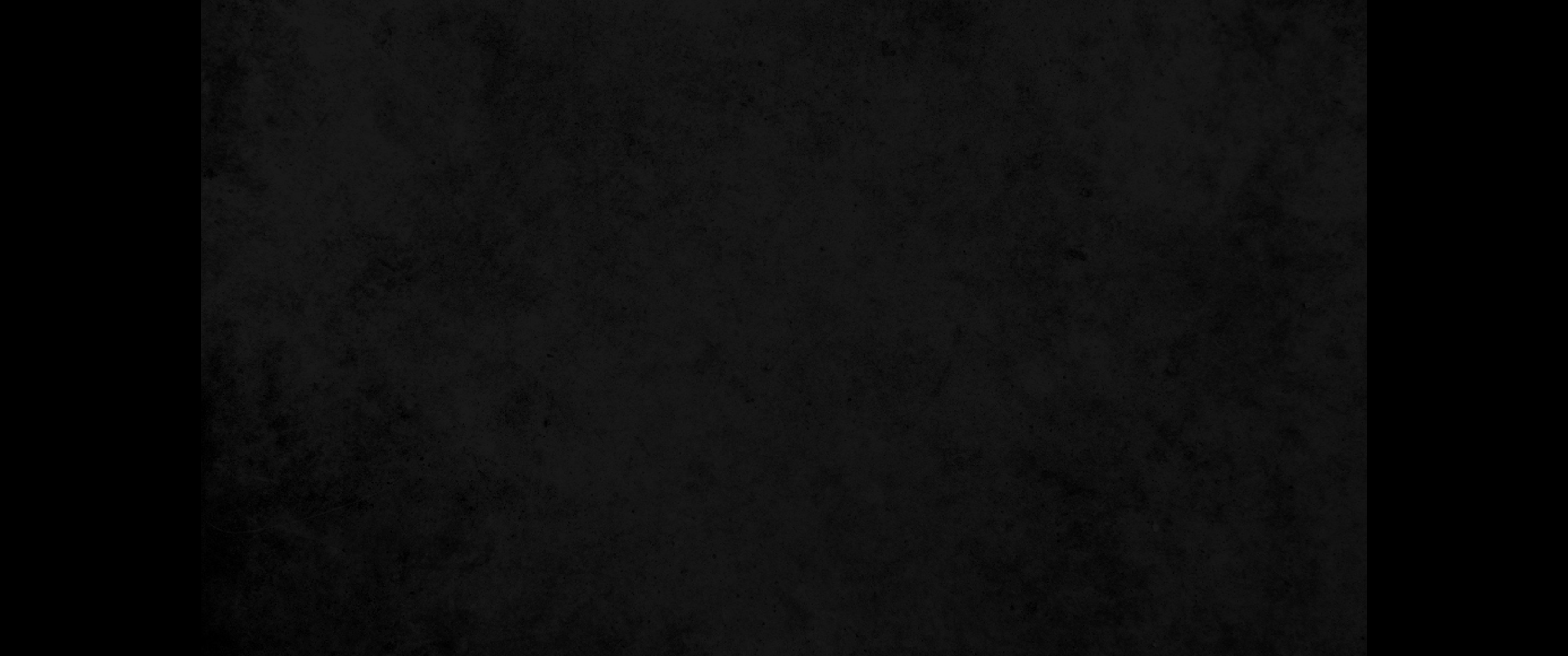 1. 르말랴의 아들 베가 제십칠년에 유다의 왕 요담의 아들 아하스가 왕이 되니1. In the seventeenth year of Pekah son of Remaliah, Ahaz son of Jotham king of Judah began to reign.
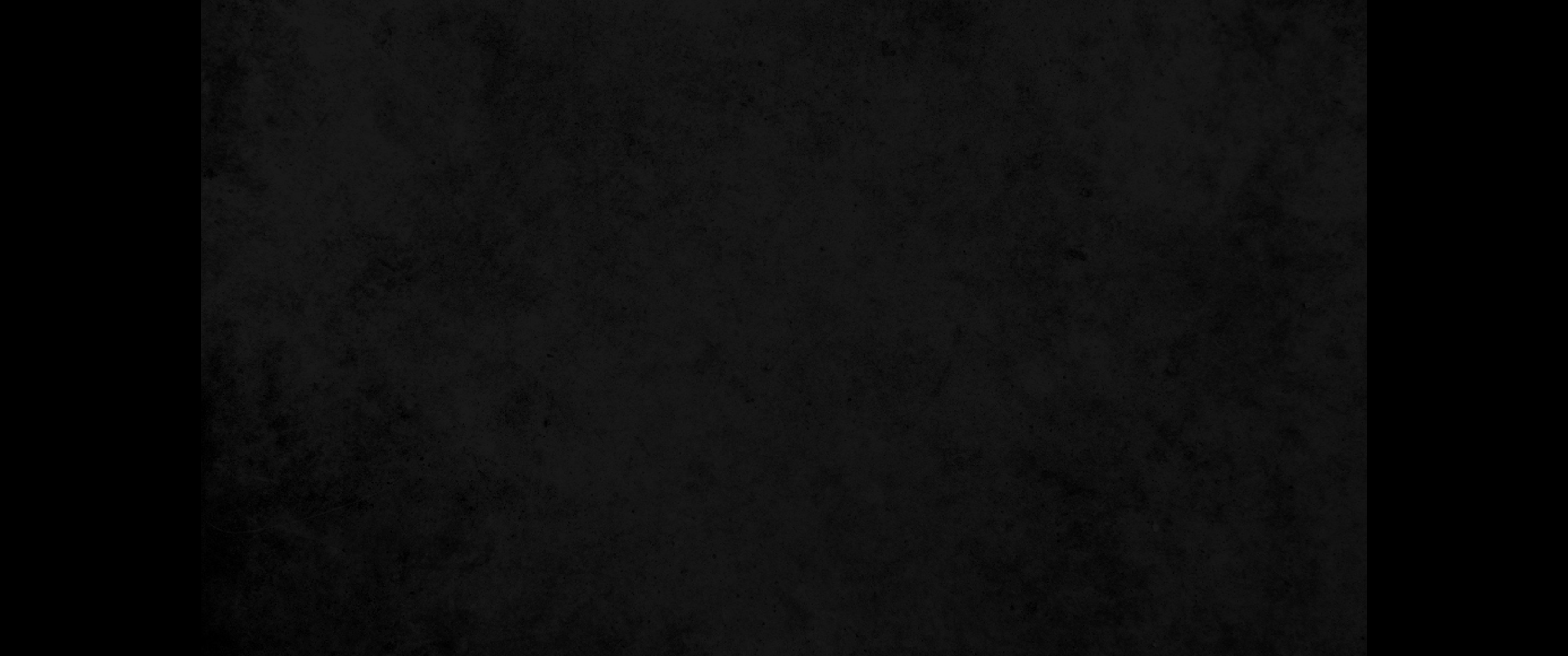 2. 아하스가 왕이 될 때에 나이가 이십 세라 예루살렘에서 십육 년간 다스렸으나 그의 조상 다윗과 같지 아니하여 그의 하나님 여호와께서 보시기에 정직히 행하지 아니하고2. Ahaz was twenty years old when he became king, and he reigned in Jerusalem sixteen years. Unlike David his father, he did not do what was right in the eyes of the LORD his God.
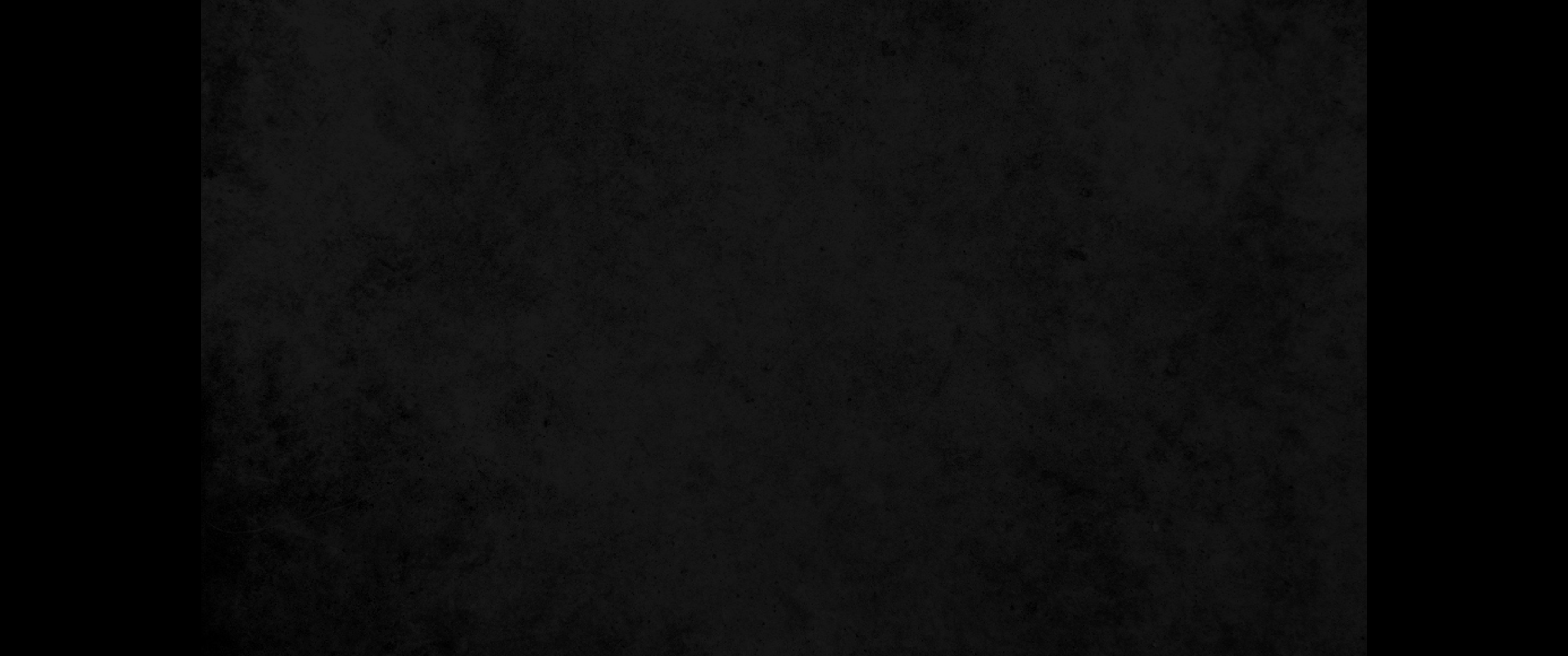 3. 이스라엘의 여러 왕의 길로 행하며 또 여호와께서 이스라엘 자손 앞에서 쫓아내신 이방 사람의 가증한 일을 따라 자기 아들을 불 가운데로 지나가게 하며3. He walked in the ways of the kings of Israel and even sacrificed his son in the fire, following the detestable ways of the nations the LORD had driven out before the Israelites.
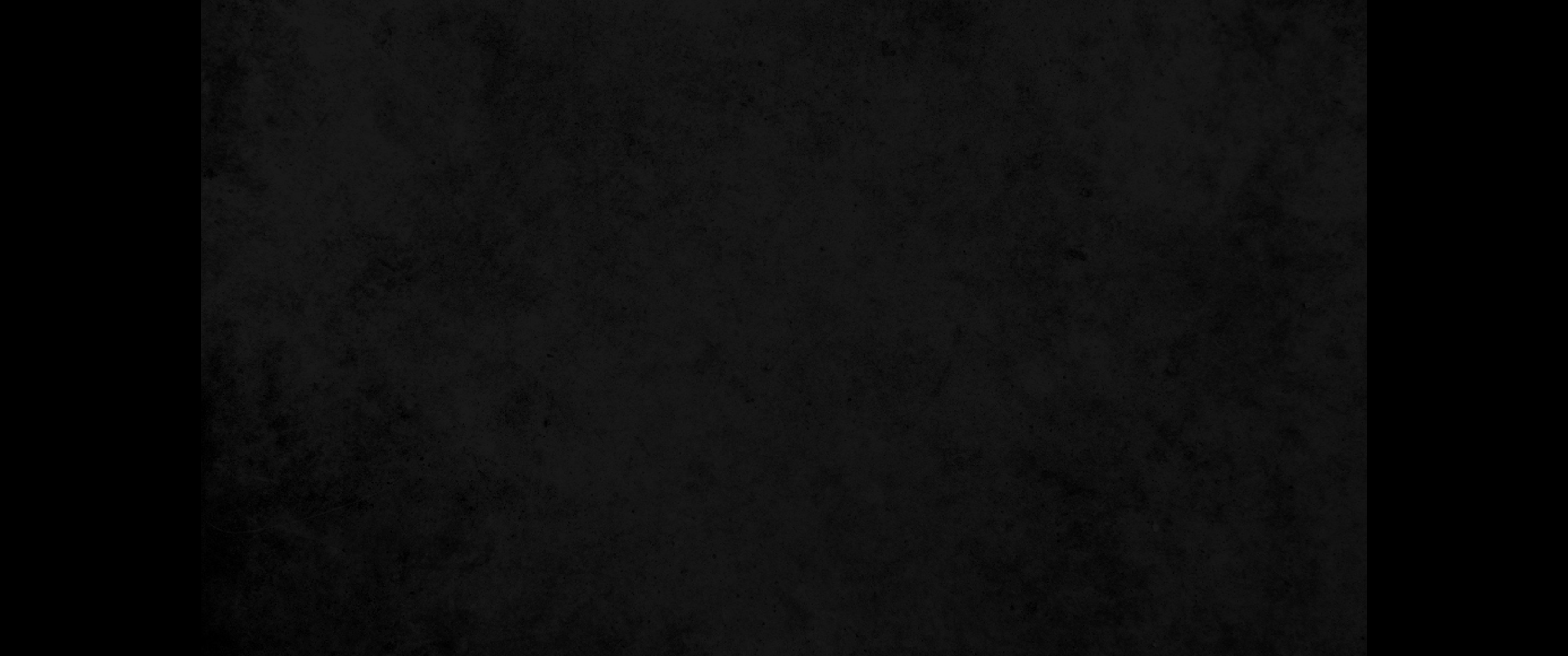 4. 또 산당들과 작은 산 위와 모든 푸른 나무 아래에서 제사를 드리며 분향하였더라4. He offered sacrifices and burned incense at the high places, on the hilltops and under every spreading tree.
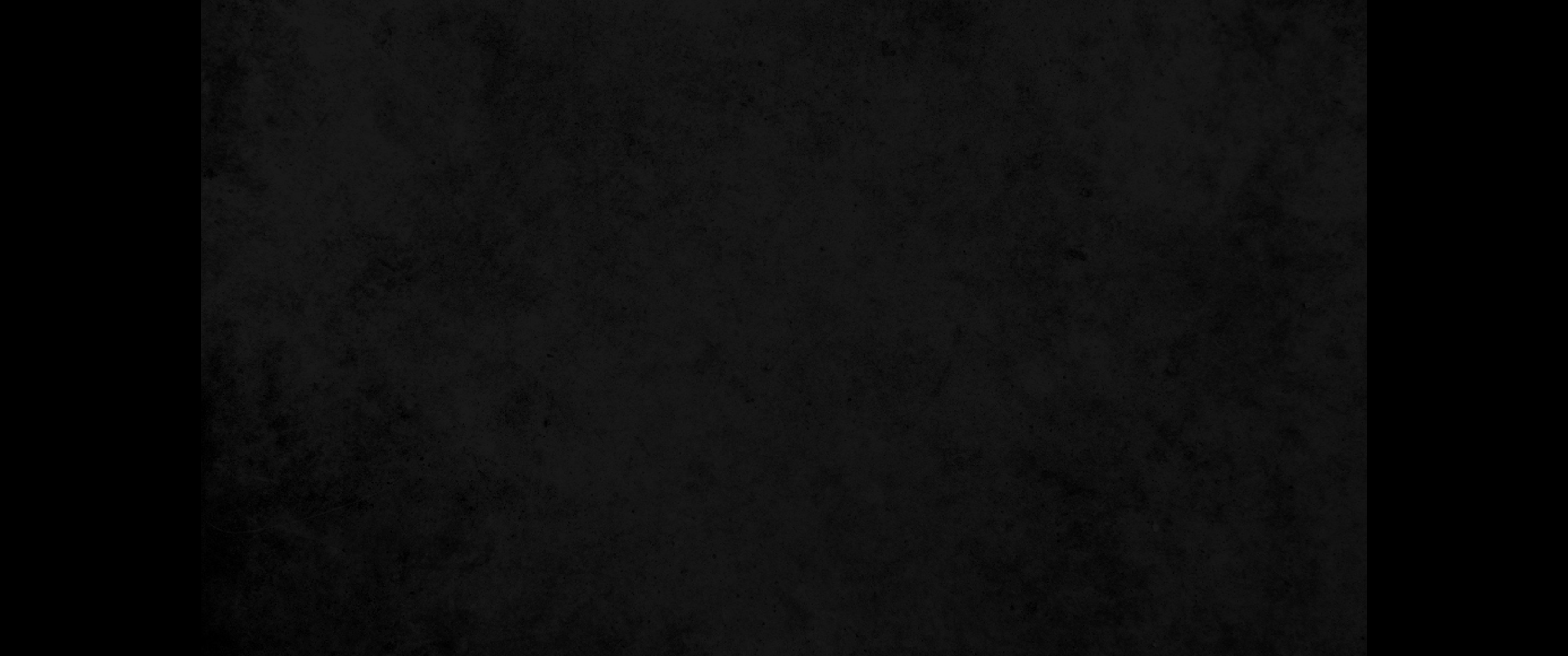 5. 이 때에 아람의 왕 르신과 이스라엘의 왕 르말랴의 아들 베가가 예루살렘에 올라와서 싸우려 하여 아하스를 에워쌌으나 능히 이기지 못하니라5. Then Rezin king of Aram and Pekah son of Remaliah king of Israel marched up to fight against Jerusalem and besieged Ahaz, but they could not overpower him.
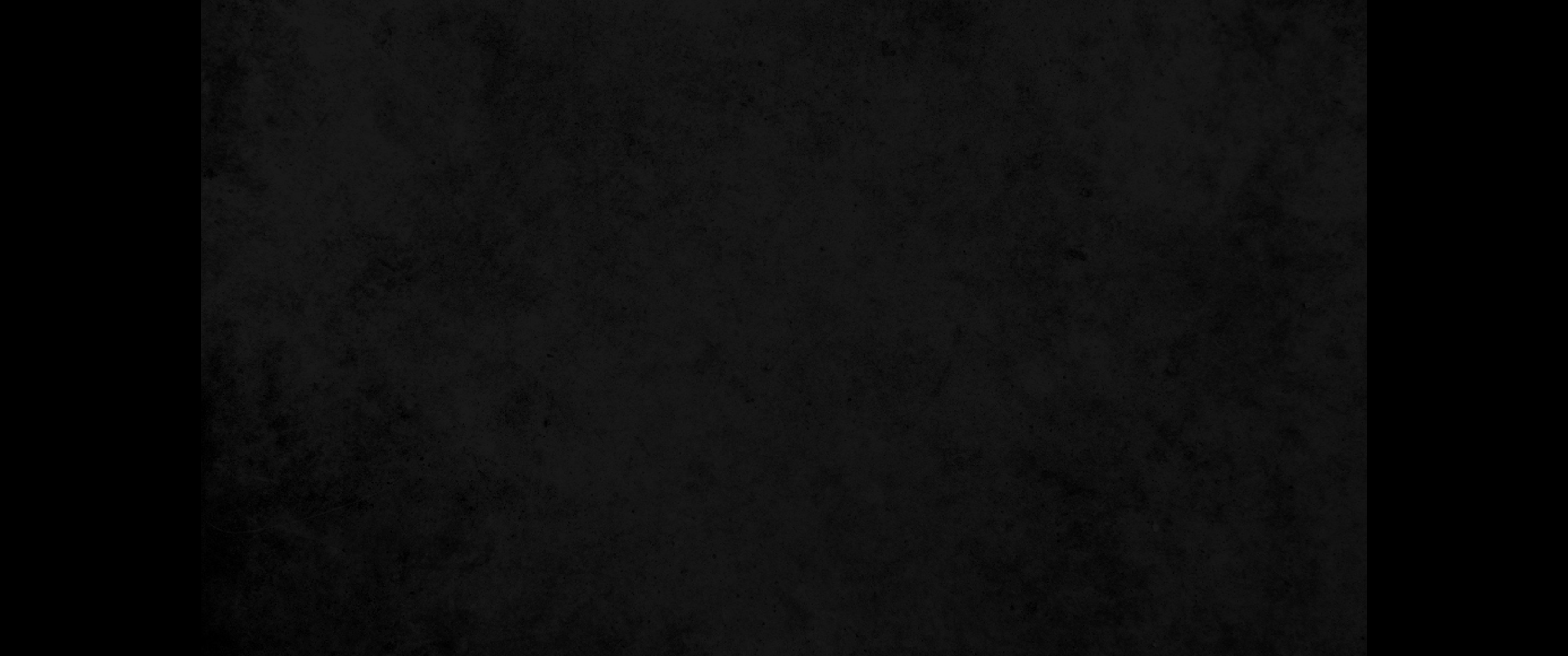 6. 당시에 아람의 왕 르신이 엘랏을 회복하여 아람에 돌리고 유다 사람을 엘랏에서 쫓아내었고 아람 사람이 엘랏에 이르러 거기에 거주하여 오늘까지 이르렀더라6. At that time, Rezin king of Aram recovered Elath for Aram by driving out the men of Judah. Edomites then moved into Elath and have lived there to this day.
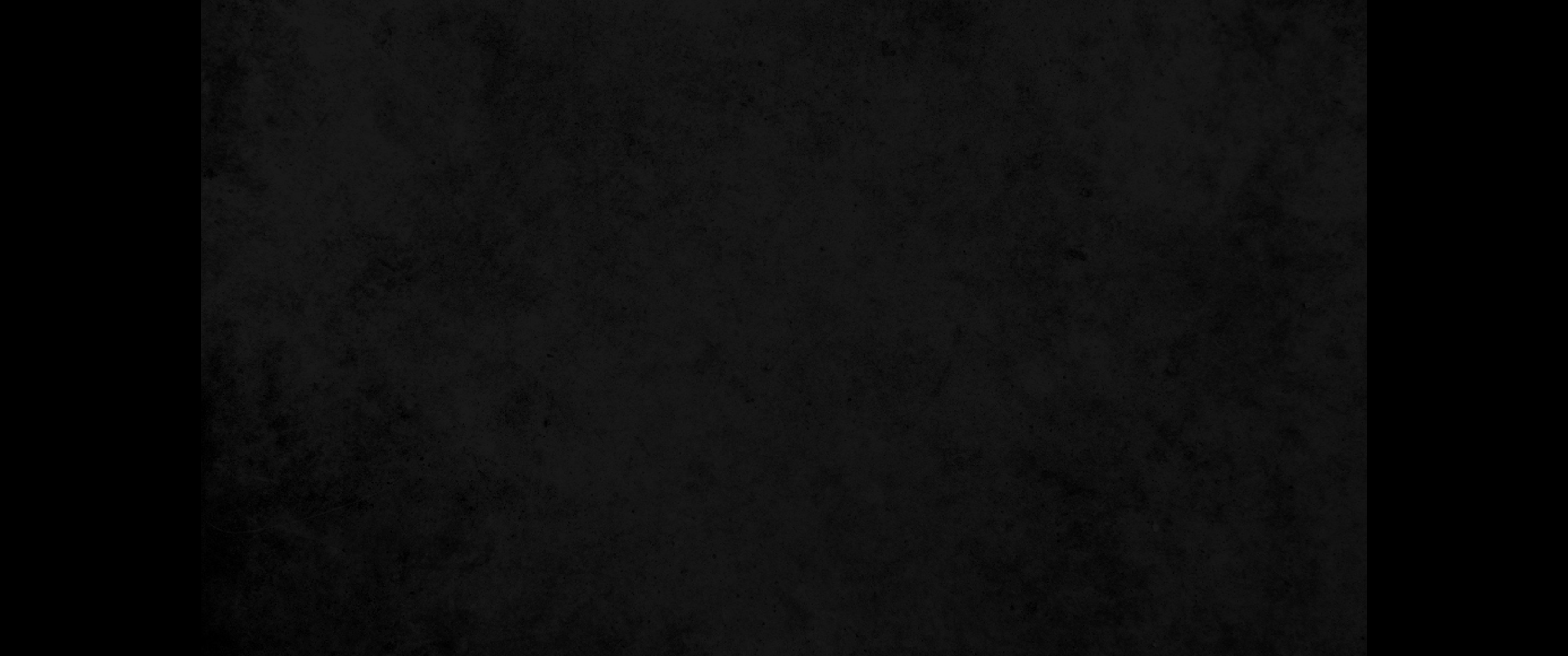 7. 아하스가 앗수르 왕 디글랏 빌레셀에게 사자를 보내 이르되 나는 왕의 신복이요 왕의 아들이라 이제 아람 왕과 이스라엘 왕이 나를 치니 청하건대 올라와 그 손에서 나를 구원하소서 하고7. Ahaz sent messengers to say to Tiglath-Pileser king of Assyria, 'I am your servant and vassal. Come up and save me out of the hand of the king of Aram and of the king of Israel, who are attacking me.'
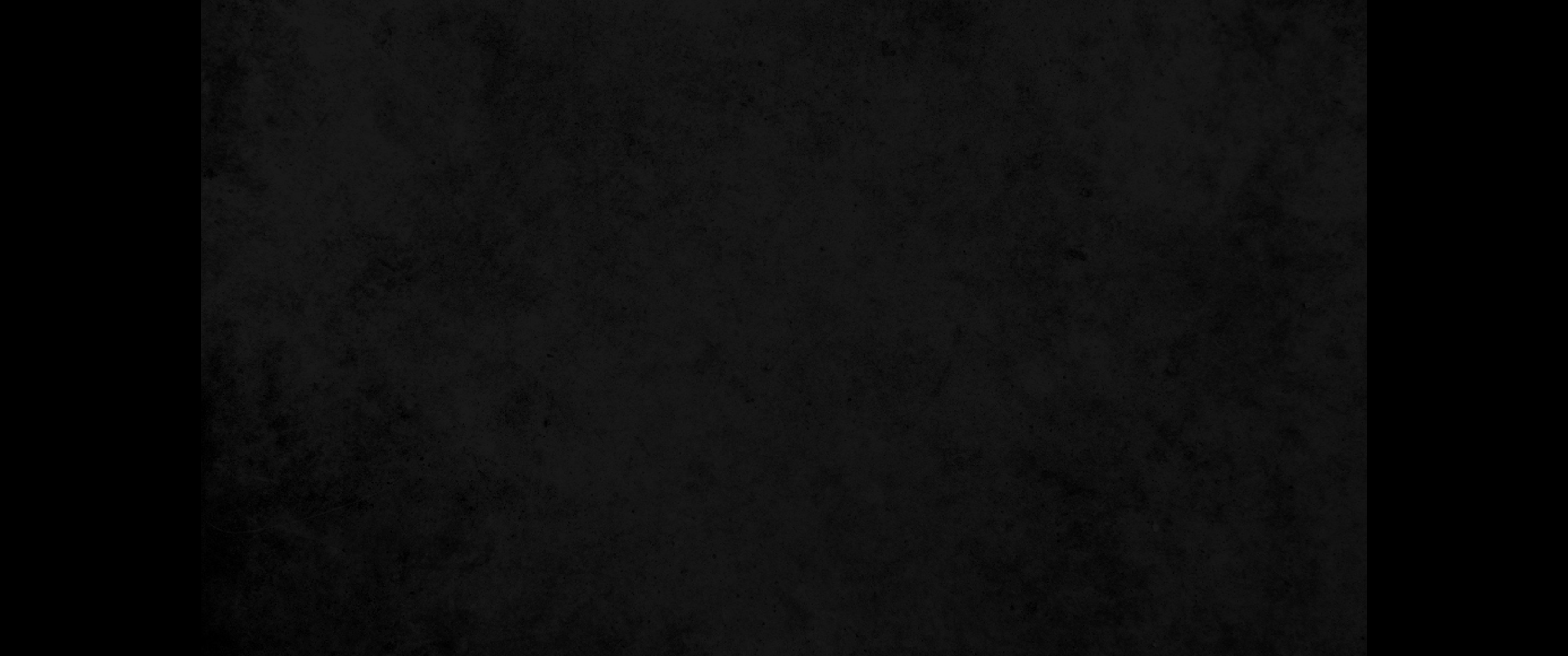 8. 아하스가 여호와의 성전과 왕궁 곳간에 있는 은금을 내어다가 앗수르 왕에게 예물로 보냈더니8. And Ahaz took the silver and gold found in the temple of the LORD and in the treasuries of the royal palace and sent it as a gift to the king of Assyria.
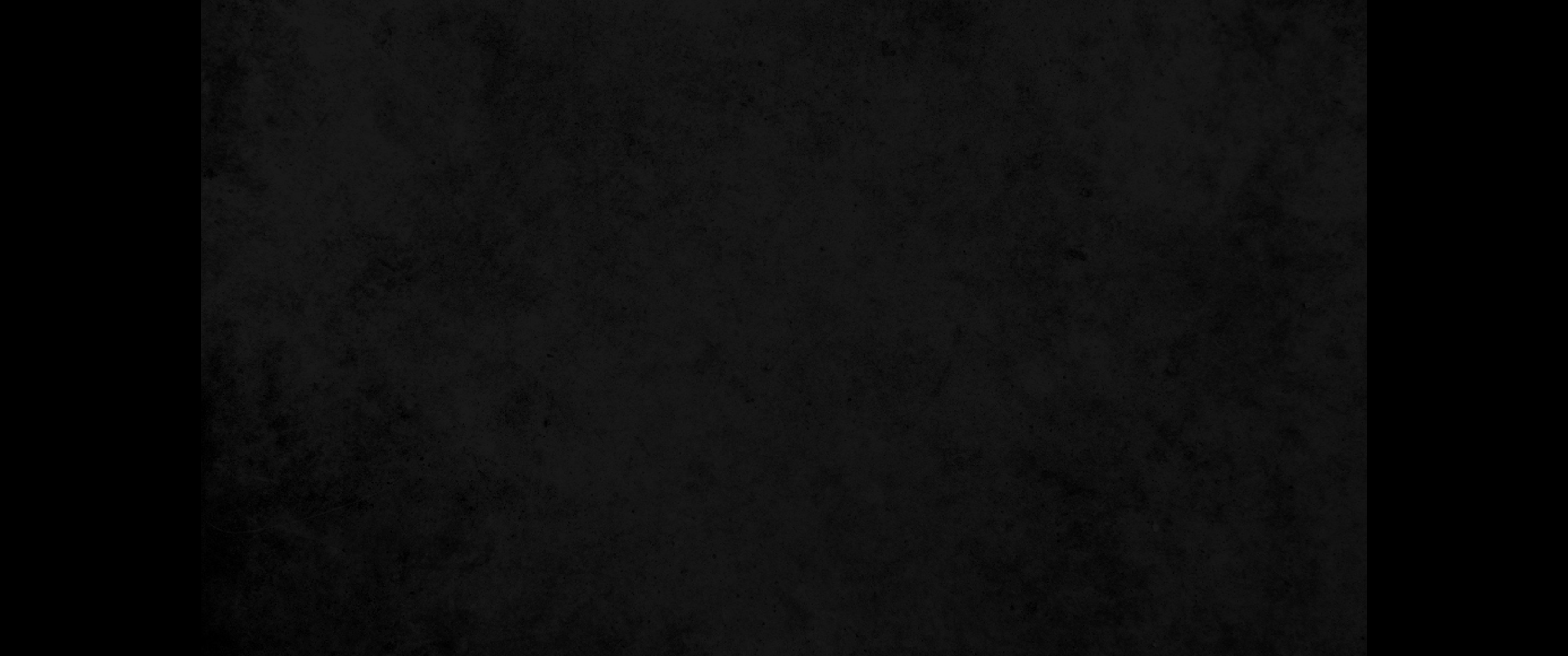 9. 앗수르 왕이 그 청을 듣고 곧 올라와서 다메섹을 쳐서 점령하여 그 백성을 사로잡아 기르로 옮기고 또 르신을 죽였더라9. The king of Assyria complied by attacking Damascus and capturing it. He deported its inhabitants to Kir and put Rezin to death.
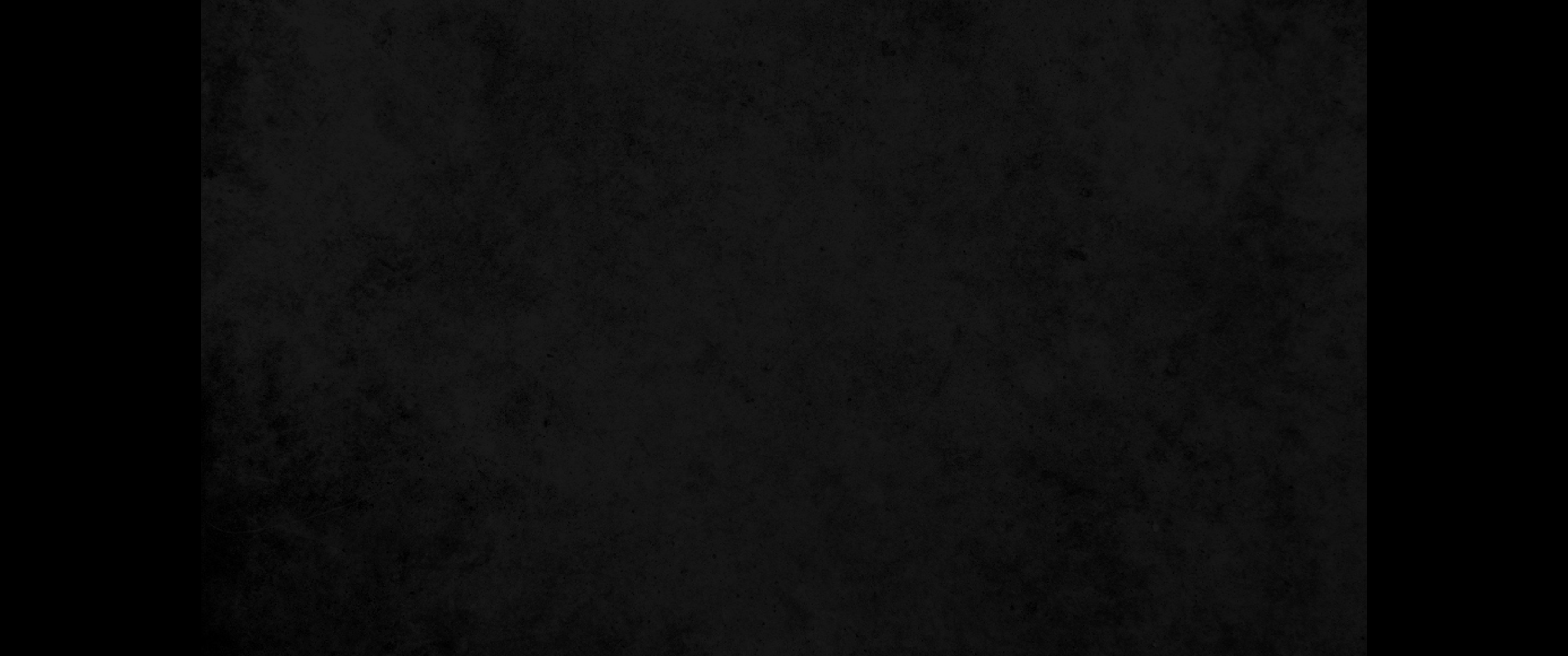 10. 아하스 왕이 앗수르의 왕 디글랏 빌레셀을 만나러 다메섹에 갔다가 거기 있는 제단을 보고 아하스 왕이 그 제단의 모든 구조와 제도의 양식을 그려 제사장 우리야에게 보냈더니10. Then King Ahaz went to Damascus to meet Tiglath-Pileser king of Assyria. He saw an altar in Damascus and sent to Uriah the priest a sketch of the altar, with detailed plans for its construction.
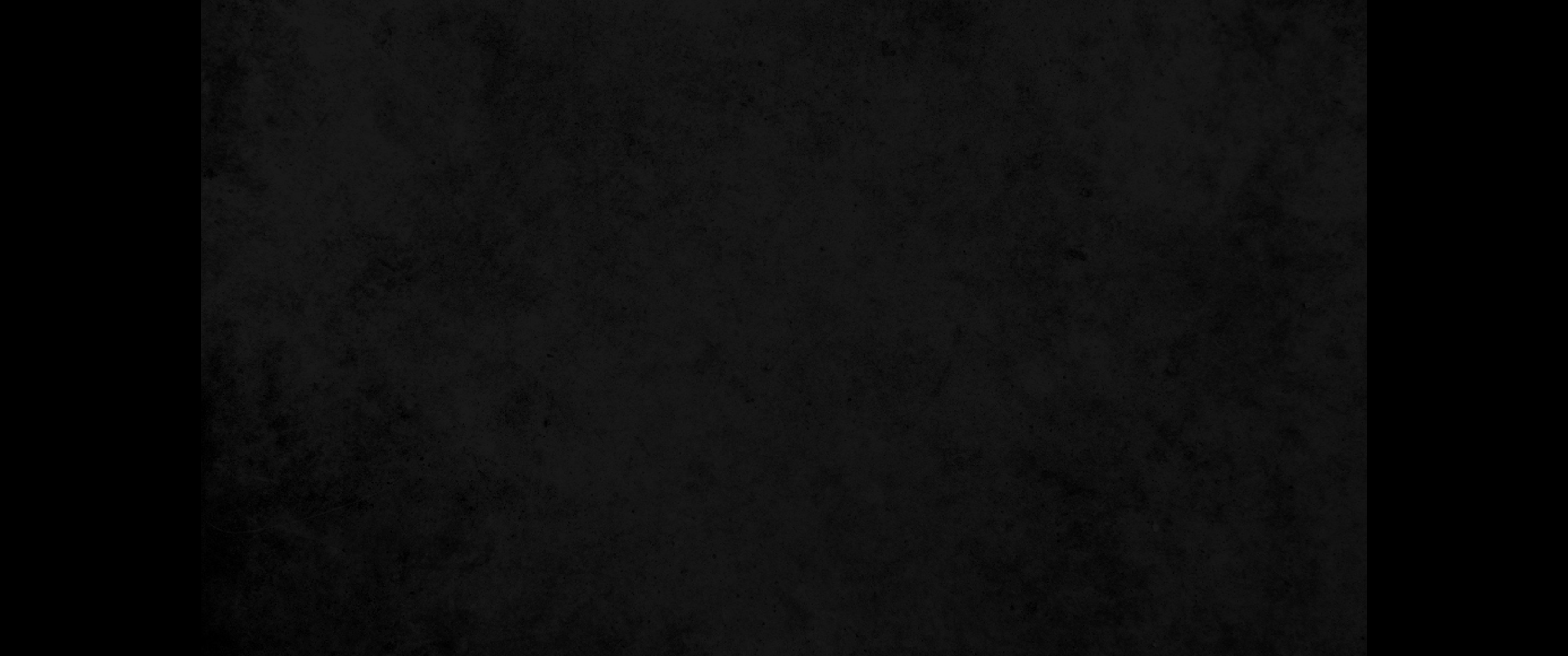 11. 아하스 왕이 다메섹에서 돌아오기 전에 제사장 우리야가 아하스 왕이 다메섹에서 보낸 대로 모두 행하여 제사장 우리야가 제단을 만든지라11. So Uriah the priest built an altar in accordance with all the plans that King Ahaz had sent from Damascus and finished it before King Ahaz returned.
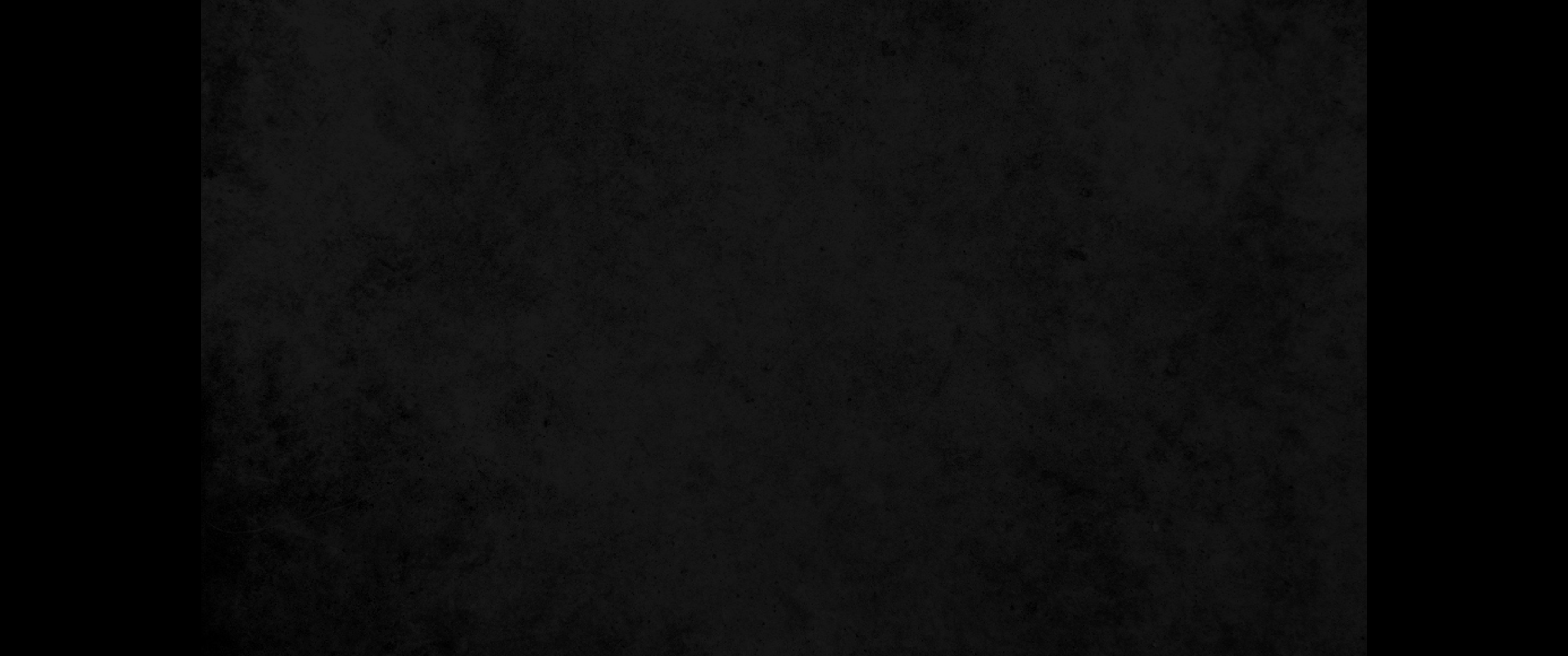 12. 왕이 다메섹에서 돌아와 제단을 보고 제단 앞에 나아가 그 위에 제사를 드리되12. When the king came back from Damascus and saw the altar, he approached it and presented offerings on it.
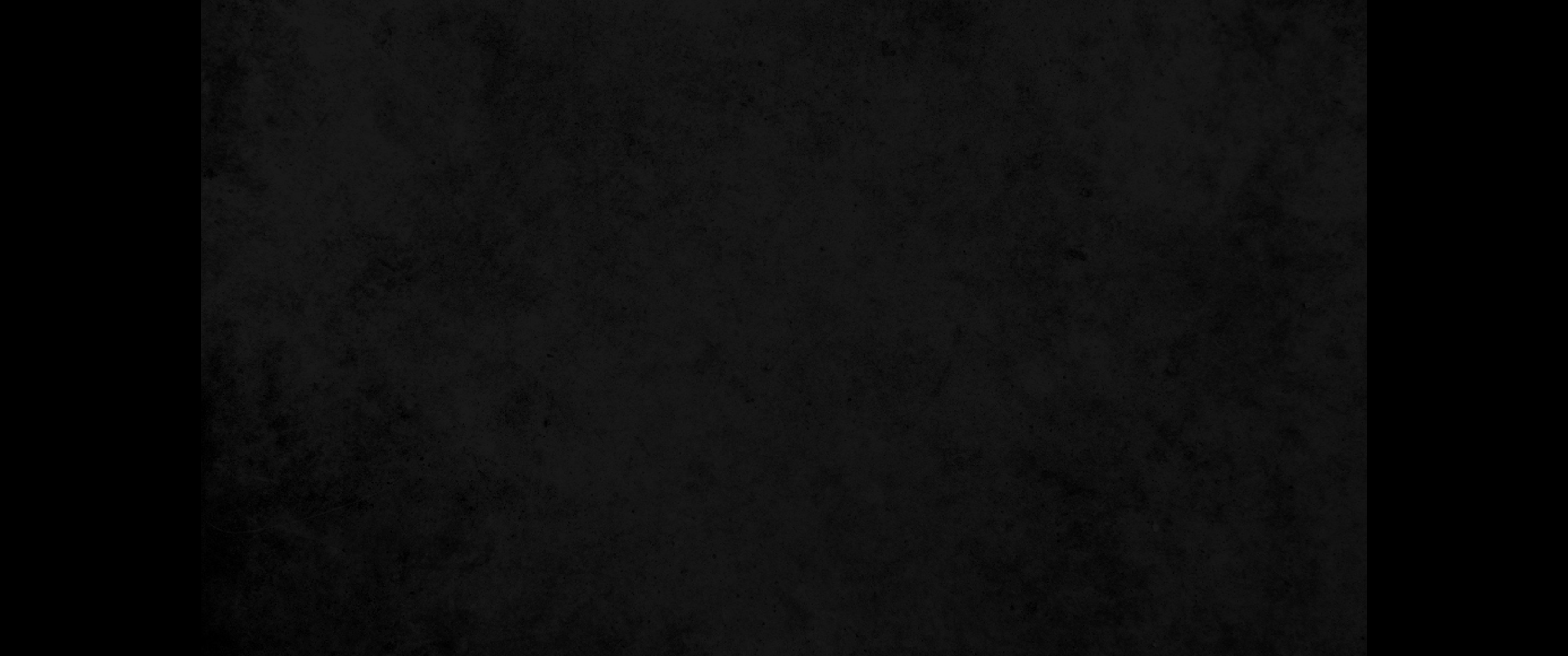 13. 자기의 번제물과 소제물을 불사르고 또 전제물을 붓고 수은제 짐승의 피를 제단에 뿌리고13. He offered up his burnt offering and grain offering, poured out his drink offering, and sprinkled the blood of his fellowship offerings on the altar.
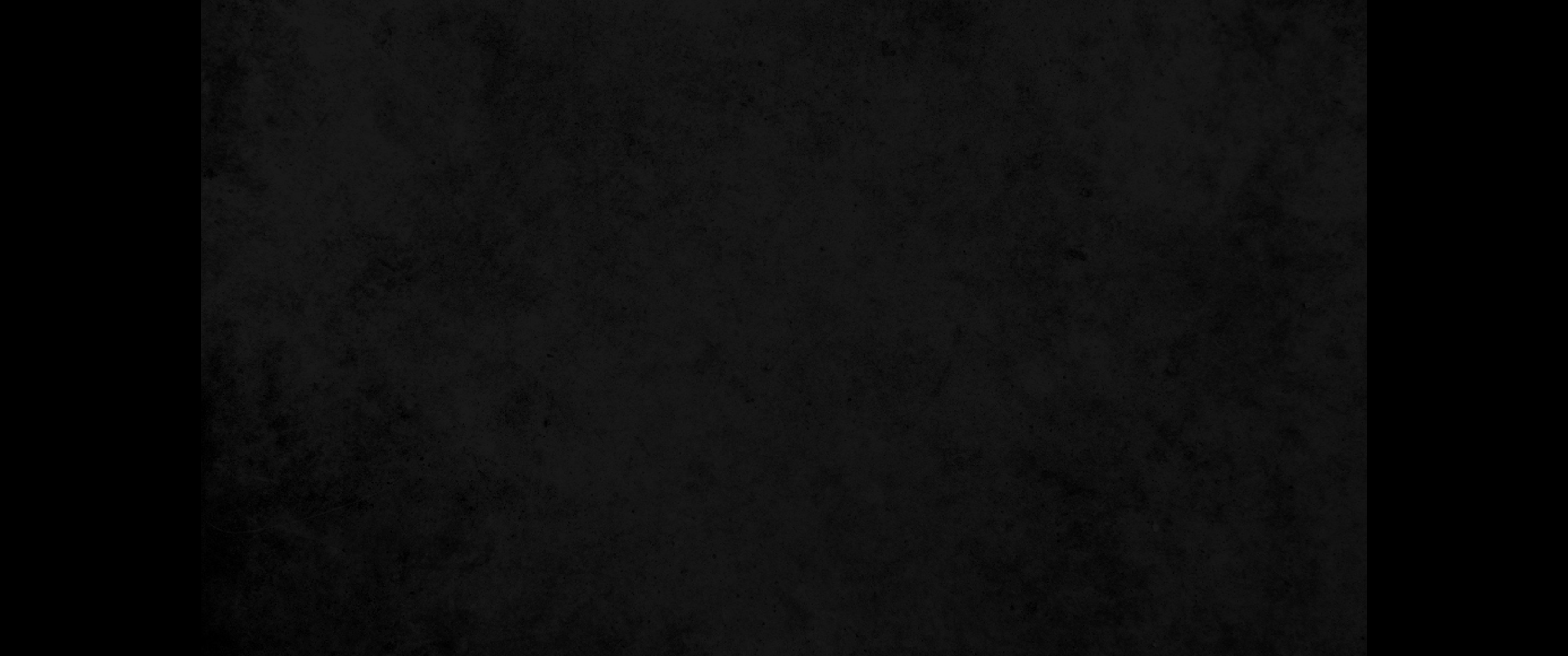 14. 또 여호와의 앞 곧 성전 앞에 있던 놋제단을 새 제단과 여호와의 성전 사이에서 옮겨다가 그 제단 북쪽에 그것을 두니라14. The bronze altar that stood before the LORD he brought from the front of the temple-from between the new altar and the temple of the LORD-and put it on the north side of the new altar.
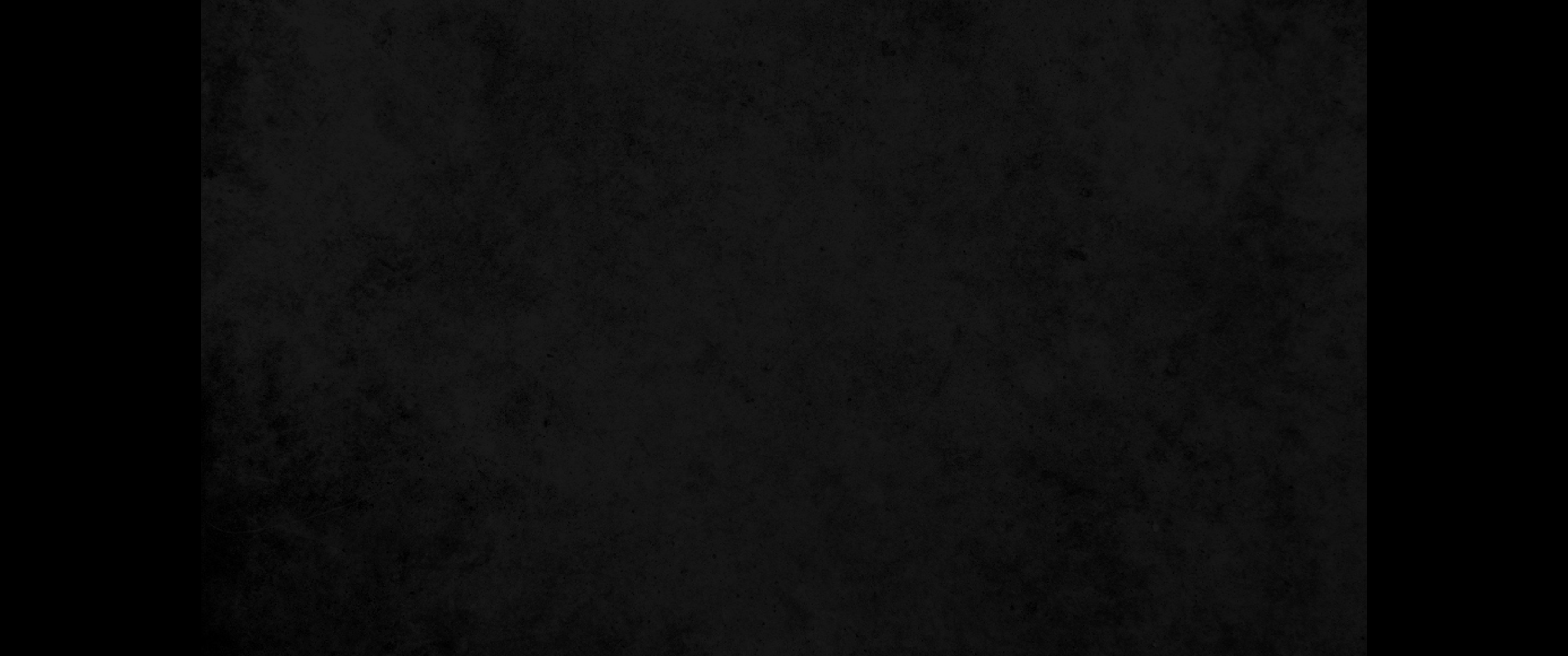 15. 아하스 왕이 제사장 우리야에게 명령하여 이르되 아침 번제물과 저녁 소제물과 왕의 번제물과 그 소제물과 모든 국민의 번제물과 그 소제물과 전제물을 다 이 큰 제단 위에 불사르고 또 번제물의 피와 다른 제물의 피를 다 그 위에 뿌리라 오직 놋제단은 내가 주께 여쭐 일에만 쓰게 하라 하매15. King Ahaz then gave these orders to Uriah the priest: "On the large new altar, offer the morning burnt offering and the evening grain offering, the king's burnt offering and his grain offering, and the burnt offering of all the people of the land, and their grain offering and their drink offering. Sprinkle on the altar all the blood of the burnt offerings and sacrifices. But I will use the bronze altar for seeking guidance."
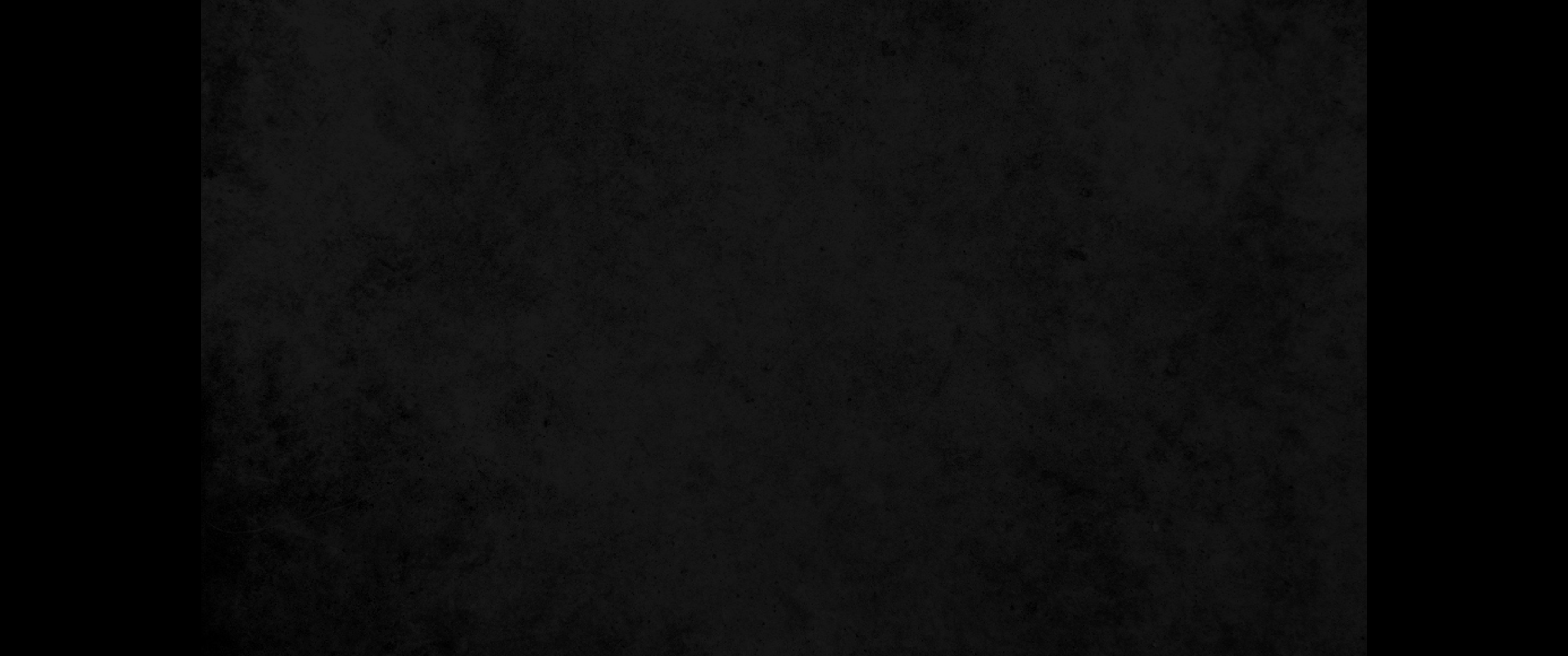 16. 제사장 우리야가 아하스 왕의 모든 명령대로 행하였더라16. And Uriah the priest did just as King Ahaz had ordered.
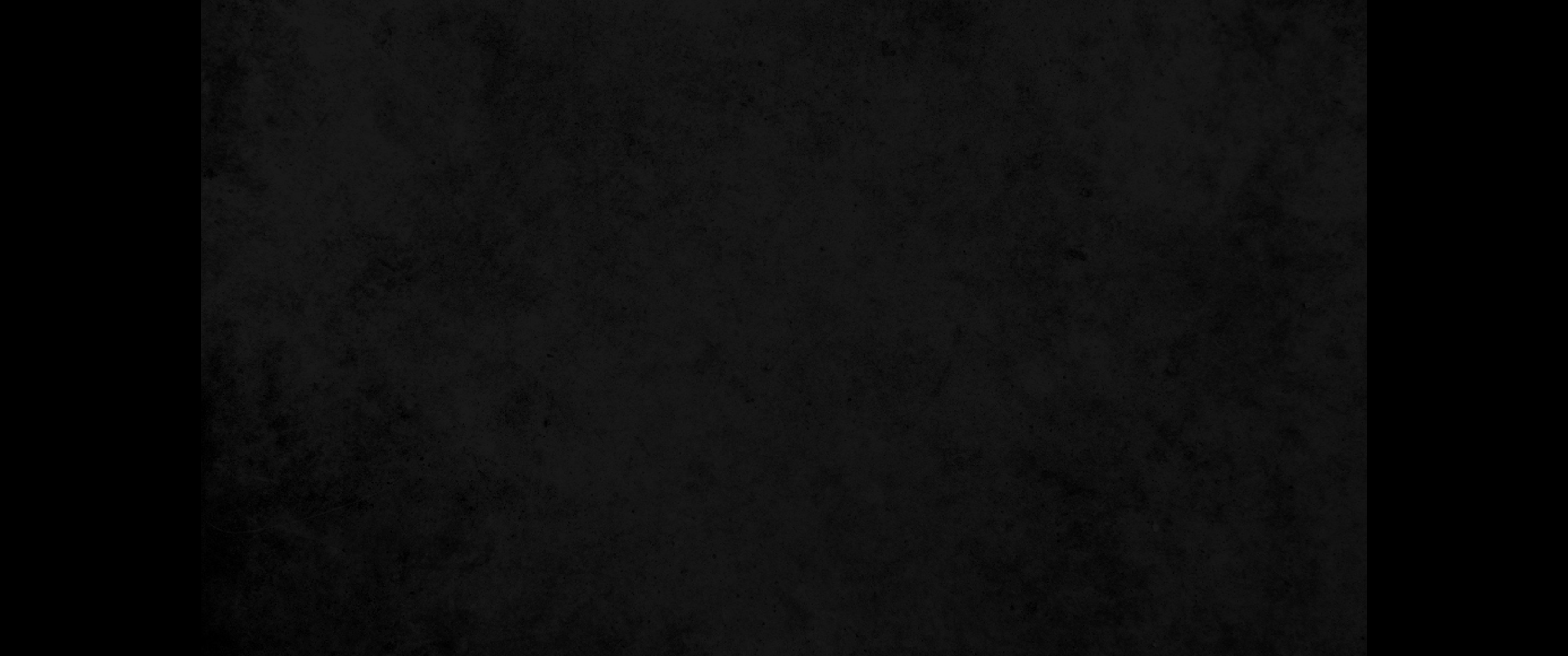 17. 아하스 왕이 물두멍 받침의 옆판을 떼내고 물두멍을 그 자리에서 옮기고 또 놋바다를 놋소 위에서 내려다가 돌판 위에 그것을 두며17. King Ahaz took away the side panels and removed the basins from the movable stands. He removed the Sea from the bronze bulls that supported it and set it on a stone base.
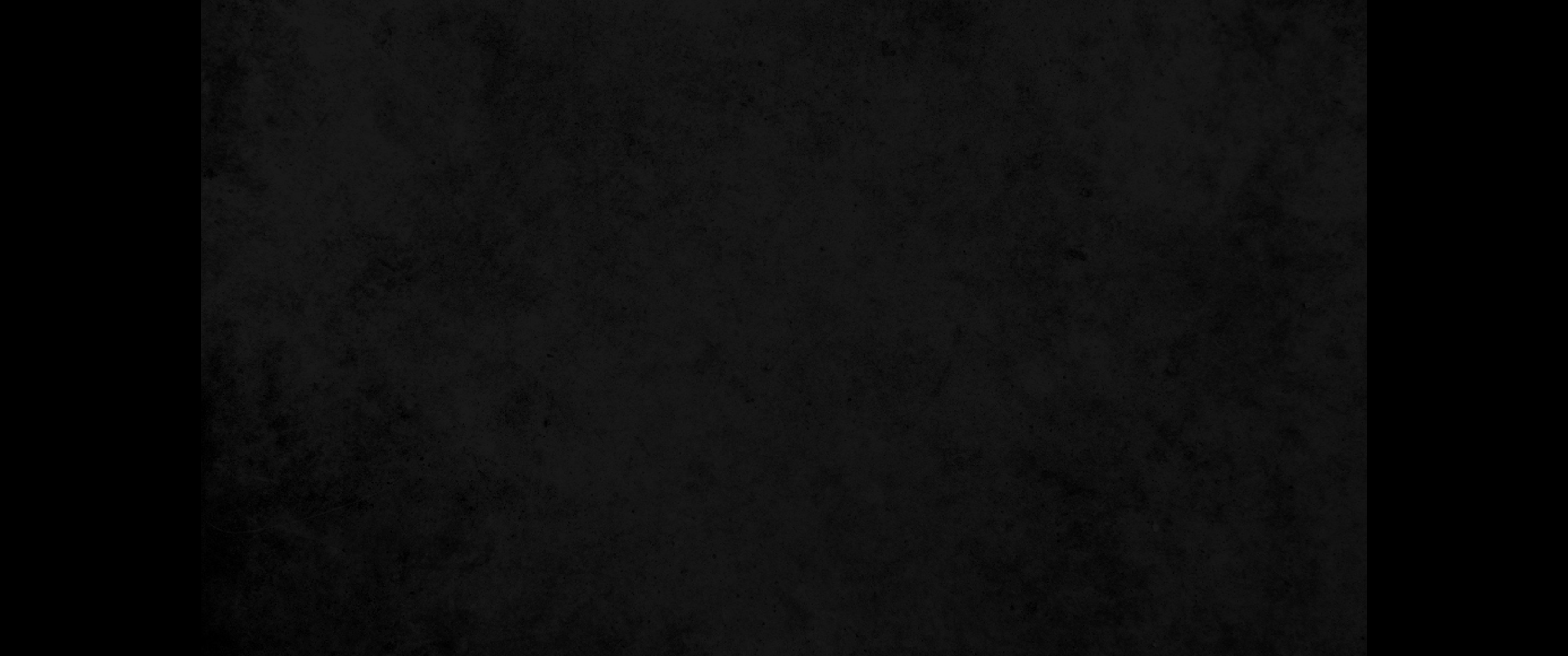 18. 또 안식일에 쓰기 위하여 성전에 건축한 낭실과 왕이 밖에서 들어가는 낭실을 앗수르 왕을 두려워하여 여호와의 성전에 옮겨 세웠더라18. He took away the Sabbath canopy that had been built at the temple and removed the royal entryway outside the temple of the LORD, in deference to the king of Assyria.
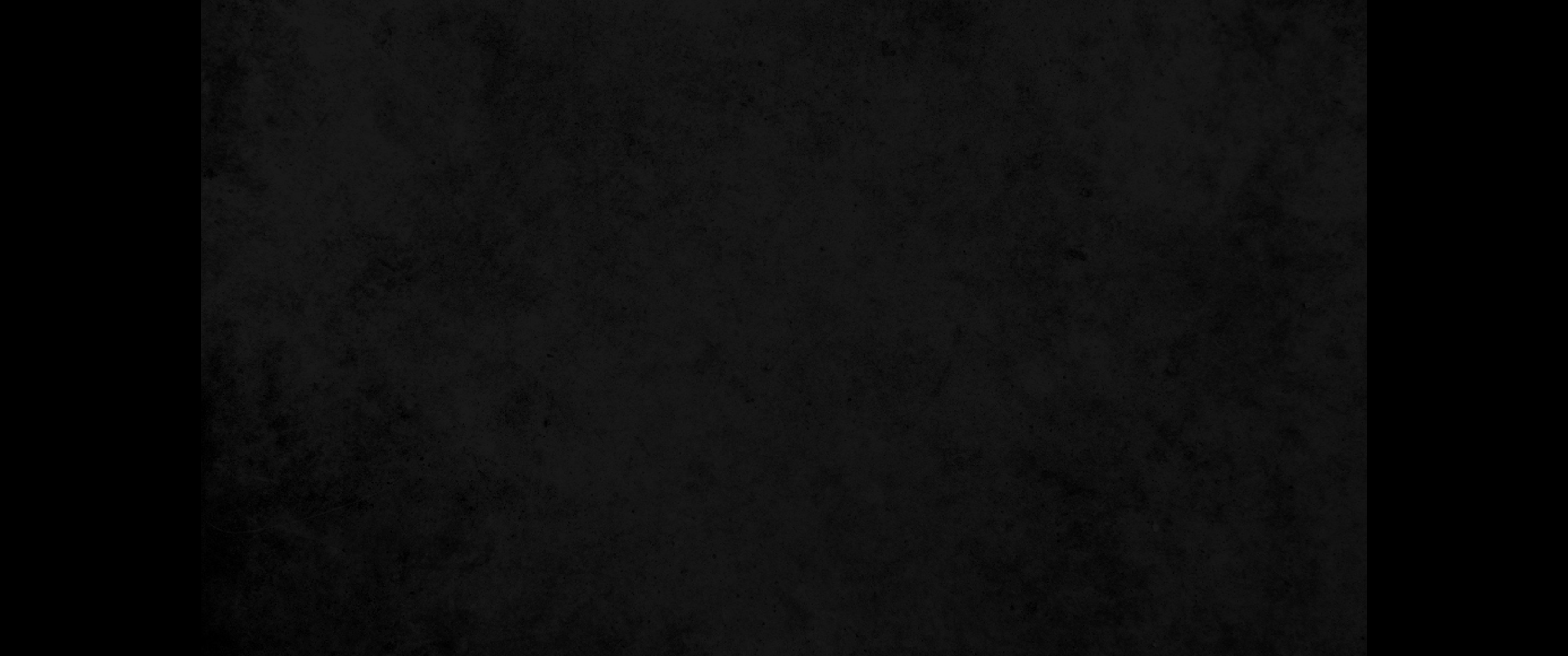 19. 아하스가 행한 그 남은 사적은 유다 왕 역대지략에 기록되지 아니하였느냐19. As for the other events of the reign of Ahaz, and what he did, are they not written in the book of the annals of the kings of Judah?
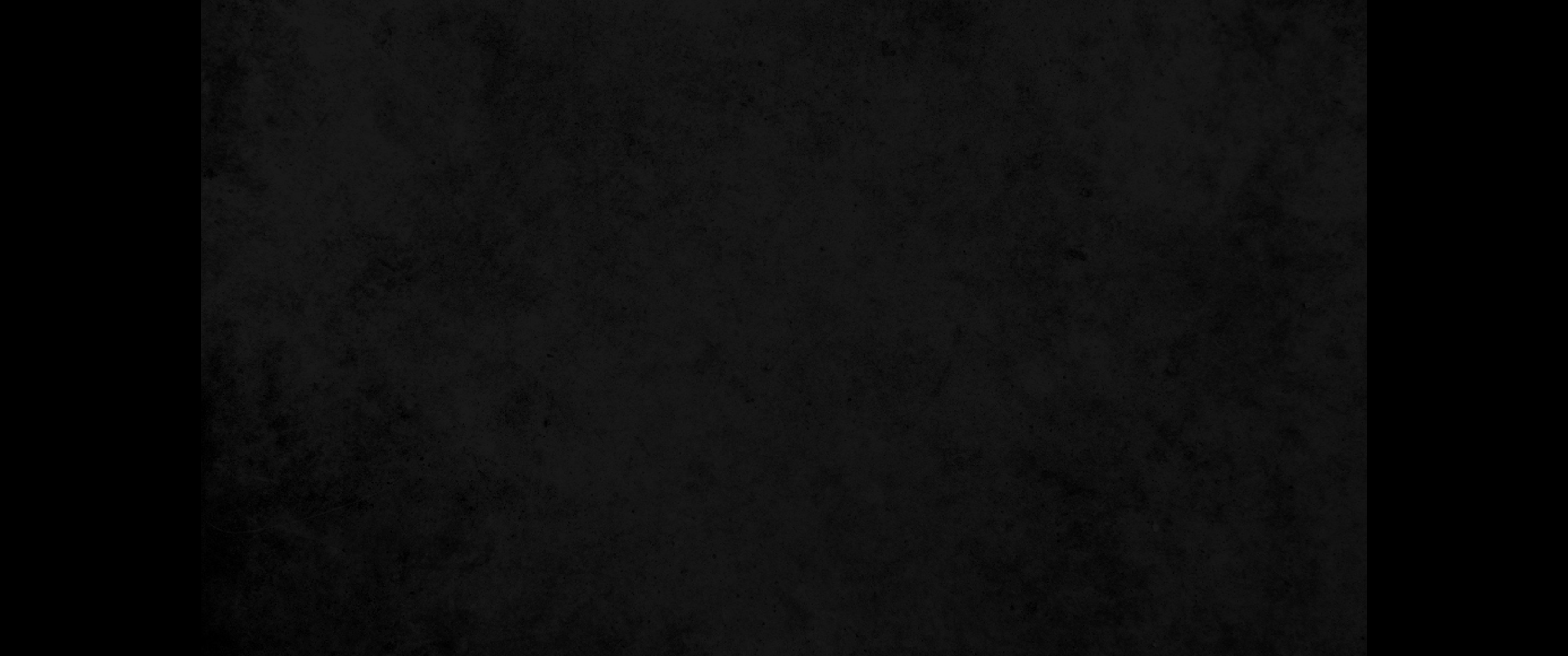 20. 아하스가 그의 조상들과 함께 자매 다윗 성에 그 열조와 함께 장사되고 그의 아들 히스기야가 대신하여 왕이 되니라20. Ahaz rested with his fathers and was buried with them in the City of David. And Hezekiah his son succeeded him as king.